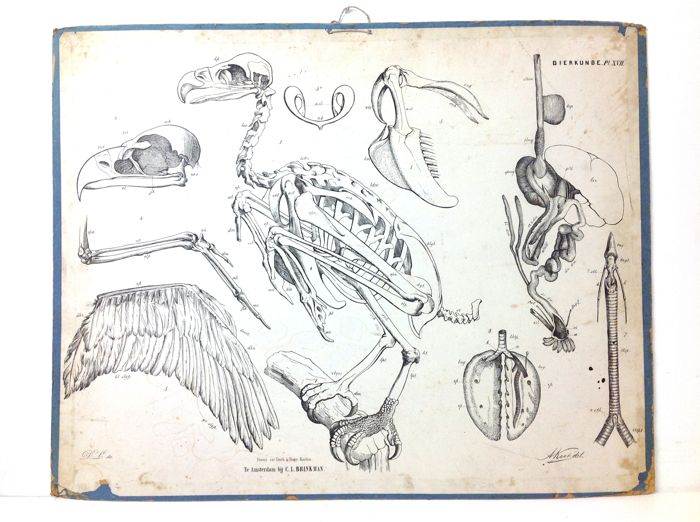 Vogels
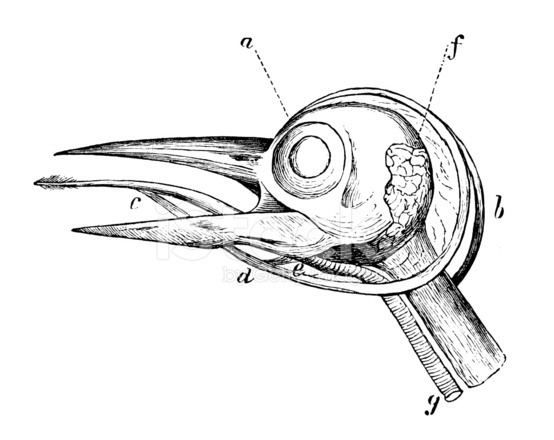 Leerdoelen
Anatomie van de vogel kunnen benoemen.
De werking van de longen kunnen omschrijven.
De functie van de snavel kunnen benoemen.
Excursie naar Vogelklas Karelschot
Ademhaling bij vogels
Veel energie en  verbruik
Zuurstof verbruik bij het vliegen
Longen in verbinding met luchtzakken
Bewegen borstbeen en ribben
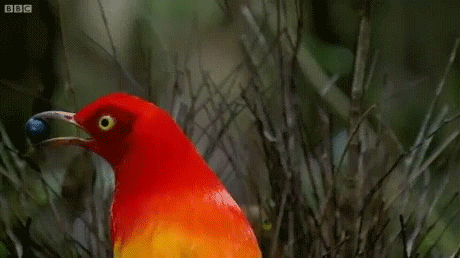 Fysiologie luchtzak
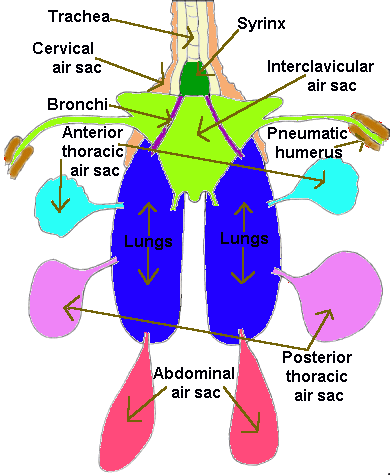 Luchtzakken worden groter wanneer ze door de longen worden gevuld met lucht

Borstkas kleiner = lucht uit de longzakken.

Luchtzakken zorgen voor voortdurend lucht door de longen.
Waarom heeft een vogel geen tanden?
Tanden vs. Snavels
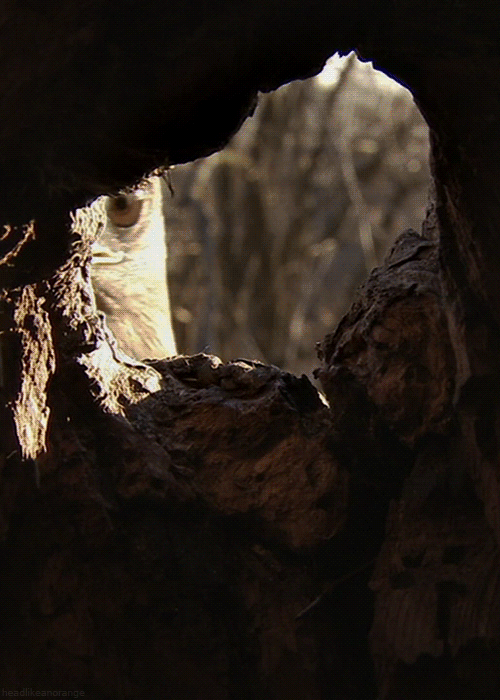 Evolutionair voordeel
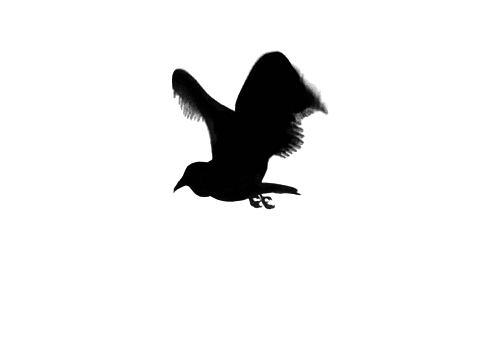 Tanden zijn zwaar
Snavels zijn licht

Des te lichter de vogel des te makkelijker hij kan vliegen.
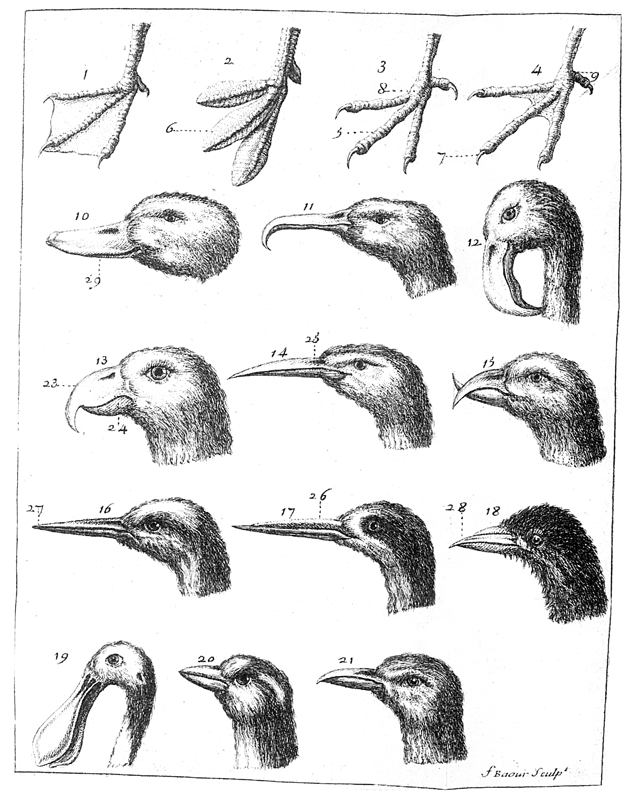 Snavel
Wat is de functie van de snavel?
De snavel vorm bepaald functie.
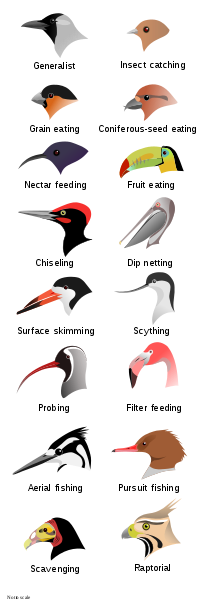 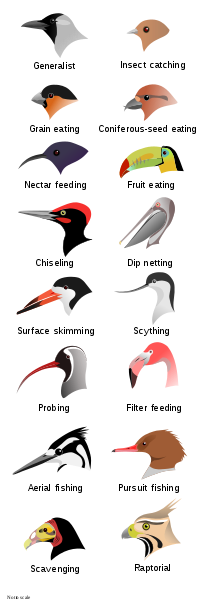 Vogels gebruiken hun snavels voor..
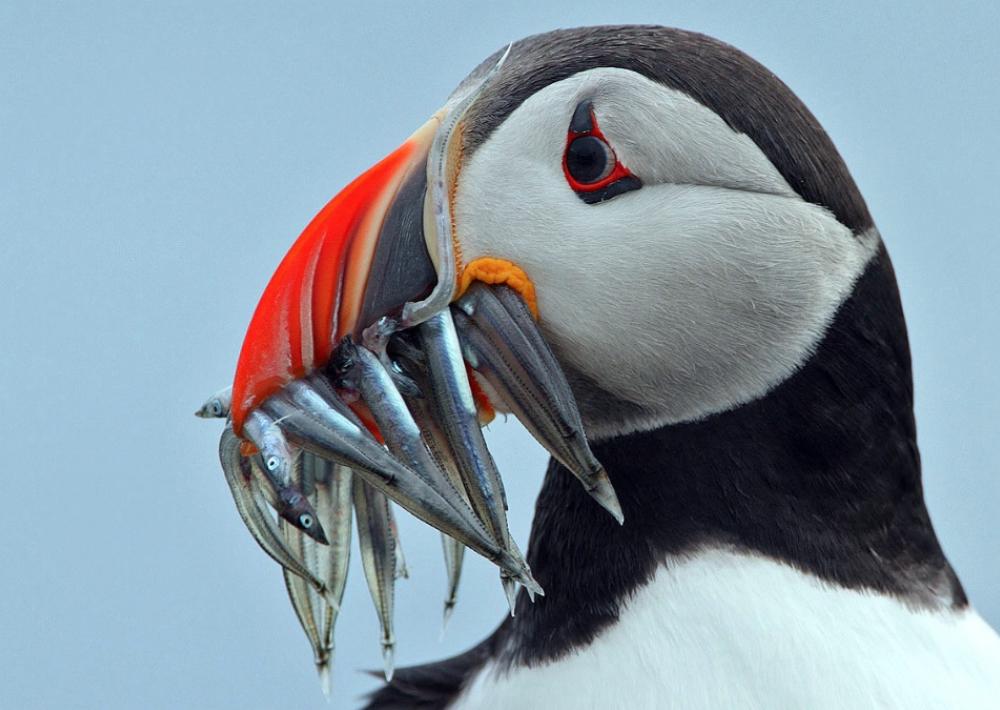 Vangen van voedsel
Opeten van voedsel
Maken van geluid (GEEN stembanden)
Schoonmaken verenpak
Ademen (Welke vogels hebben geen neusgaten?) 
Zelfverdediging
Kleur (Waarom is dit belangrijk?)
Geluid maken
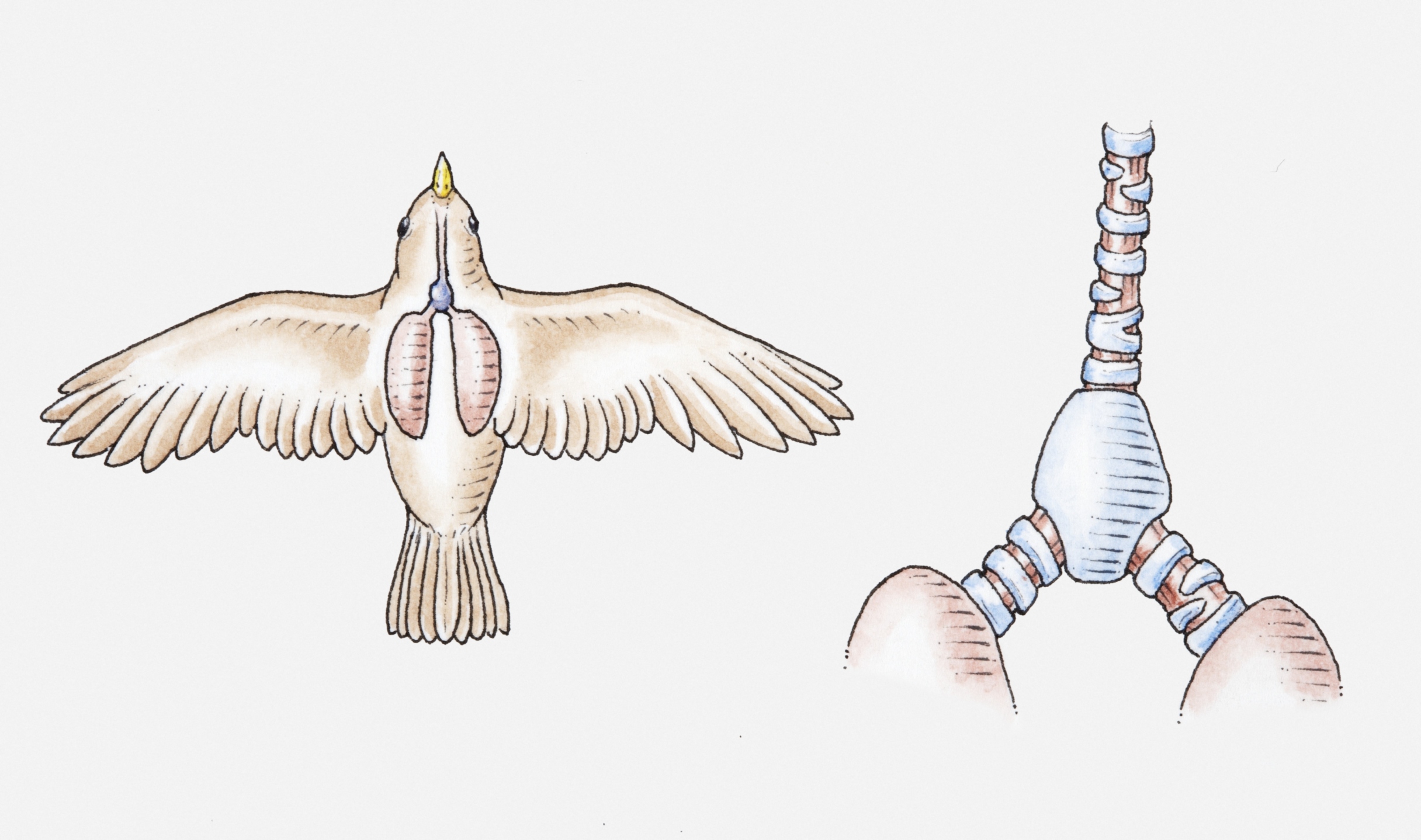 Vogels hebben geen stembanden
Spraakorgaan: SyrinxSpierringen onder de luchtpijp
Aanspannen/Ontspannen zorgt voor trillingen
Lucht loopt door de luchtpijp en produceren geluid.
Waarom krijgt een specht geen hoofdpijn?
De tong van de specht
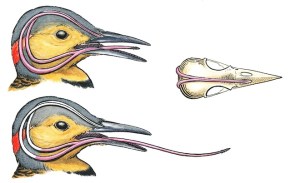 Onder de tong zit een elastische ondersteuning
Om de gehele schedel 
Vangt de klap op
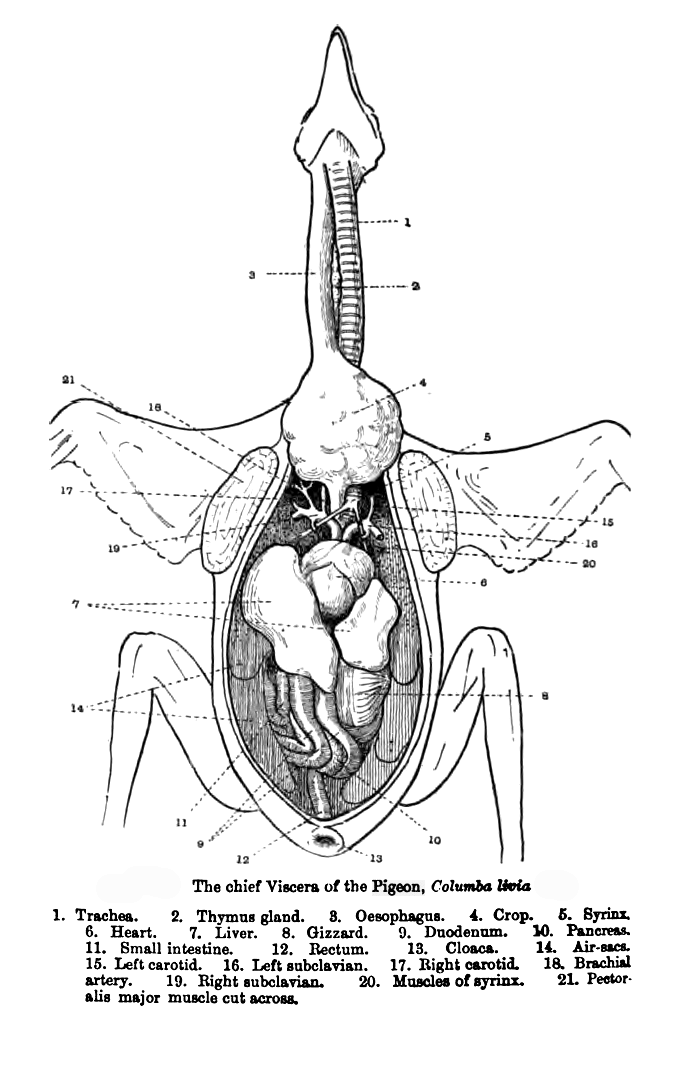 De krop
Spijsverteringsstelsel
Tijdelijke opslag
Bewaren voedsel
Voederen van jongen
Vogel botten
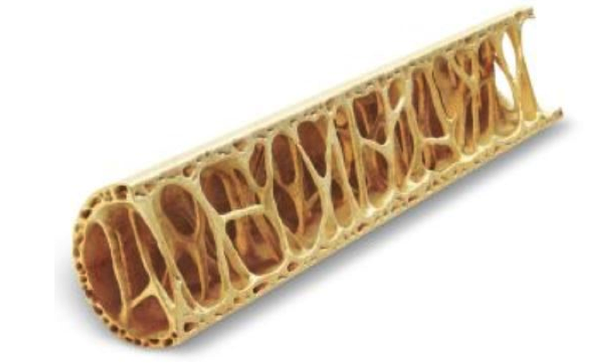 Hol van binnen
Lichter van gewicht
Opdracht vogelbotten
Antwoorden
1. Schedel2. Halswervel3. Vorkbeen5. Rib6. Borstbeenkam 7. Knieschijf 9. Achterteen10. Scheenbeen 11. Kuitbeen12. Dijbeen13. Schaambeen14. Zitbeen; 16. Staartwervel17. Stuit 19. Schouderblad21. Opperarmbeen22. Ellepijp 23 Spaakbeen